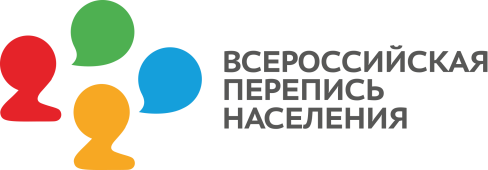 Мурманскстат осуществляет подбор персонала 
для Всероссийской переписи населения
Всероссийская перепись населения пройдёт с 1 по 30 апреля 2021 года. Для сбора сведений о населении в Мурманской  области планируется привлечь почти 1800 временных работников: контролёров полевого уровня, переписчиков счётных и стационарных участков в следующие сроки:
К работе по сбору сведений о населении будут привлекаться граждане Российской Федерации старше 18 лет, обладающие коммуникативными навыками, компьютерной грамотностью, умением работать на планшетном компьютере, прошедшие обучение и успешно сдавшие тестирование.
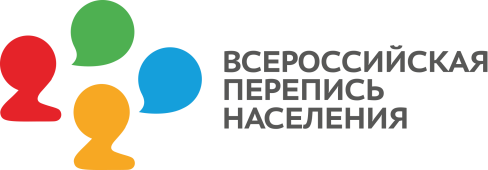 Мурманскстат осуществляет подбор персонала 
для Всероссийской переписи населения
Для включения в список кандидатов следует позвонить по следующим телефонам:
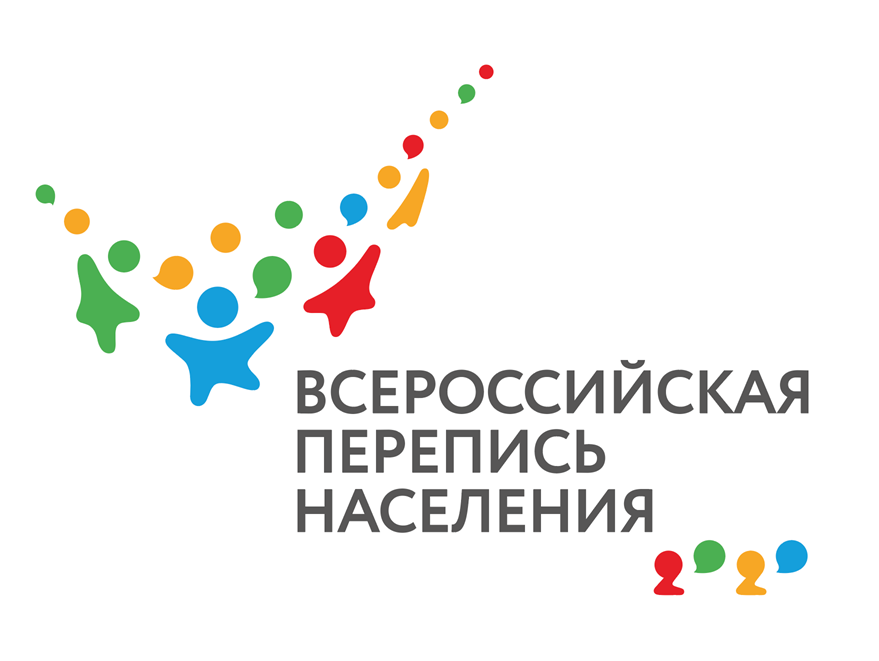